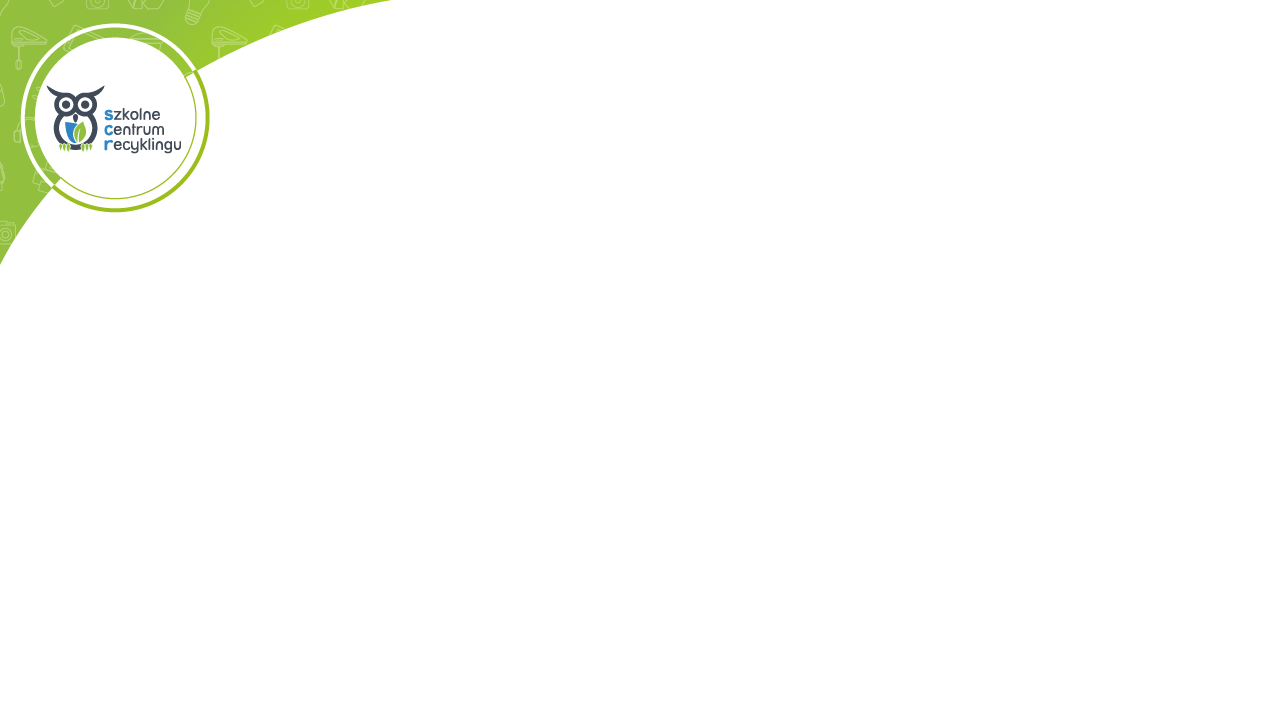 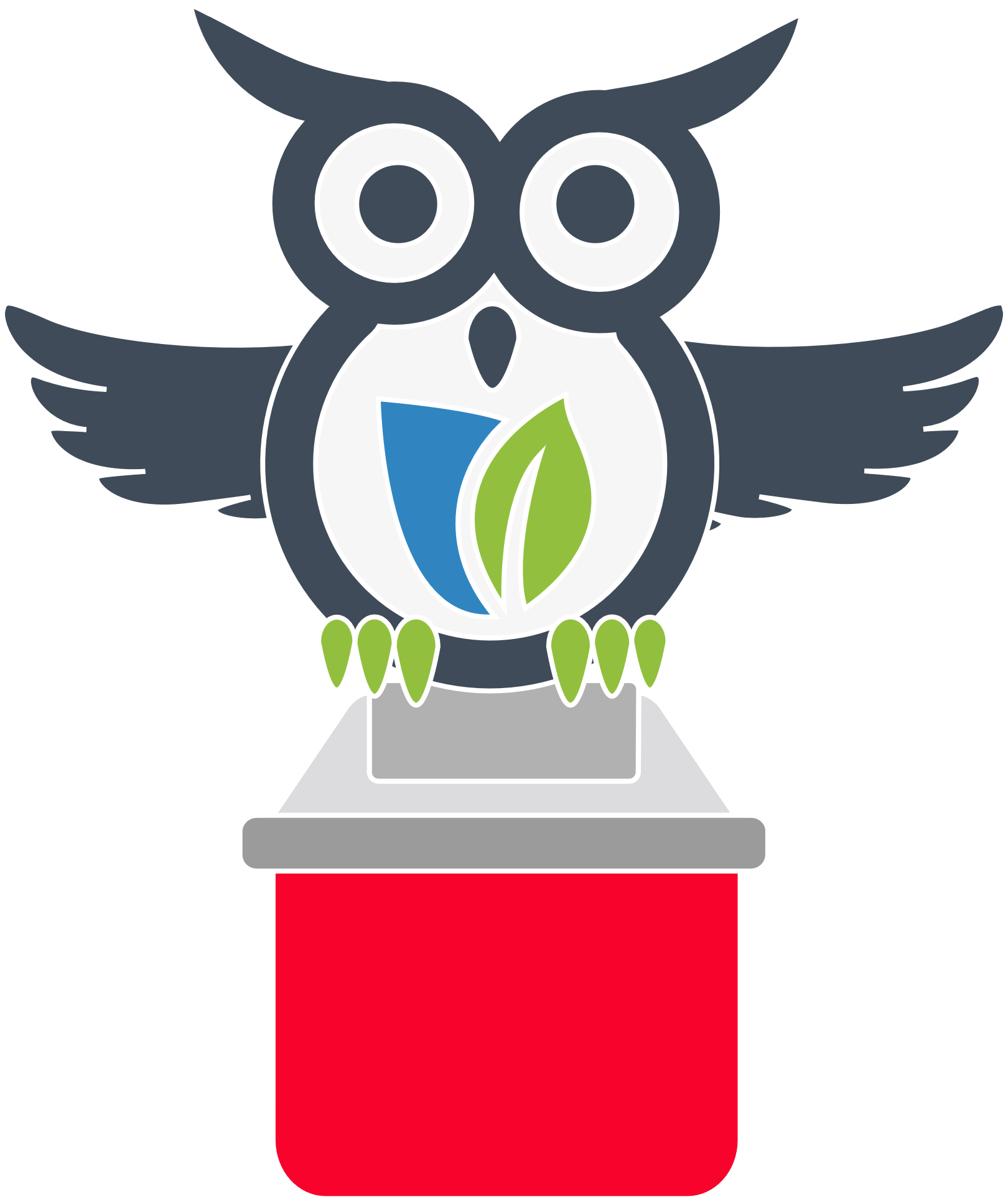 Elektryczne Śmieci? 
Nie wyrzucam jak leci!
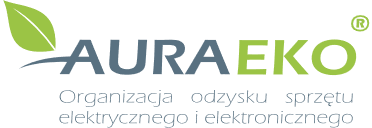 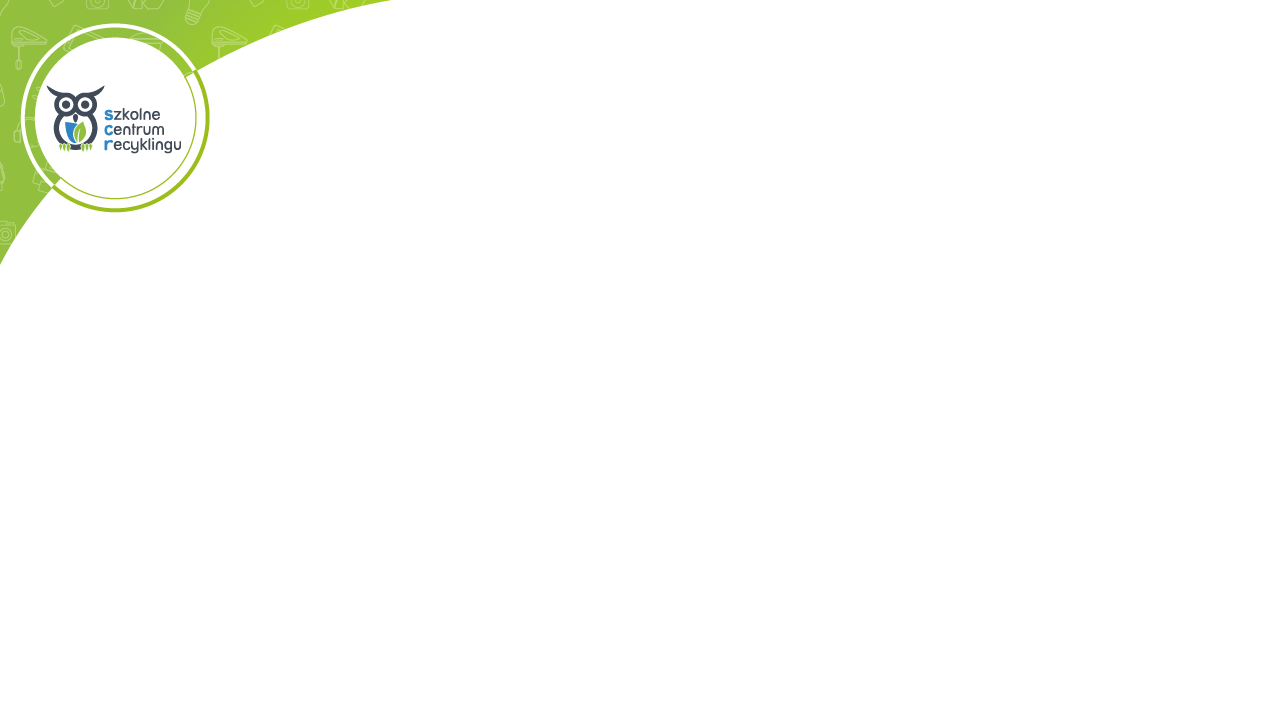 GDZIE NIE WYRZUCAMY ELEKTRYCZNYCH ŚMIECI
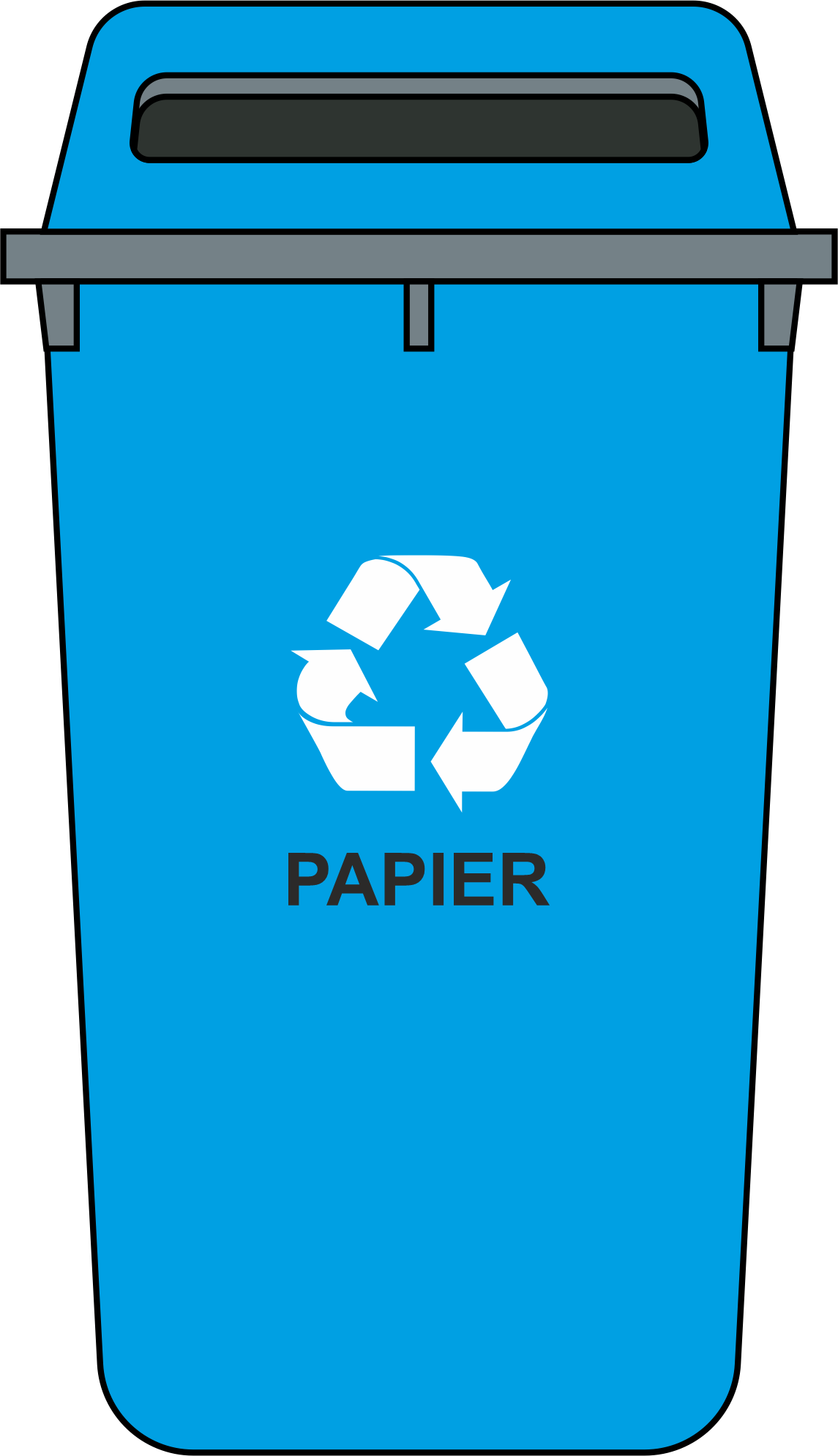 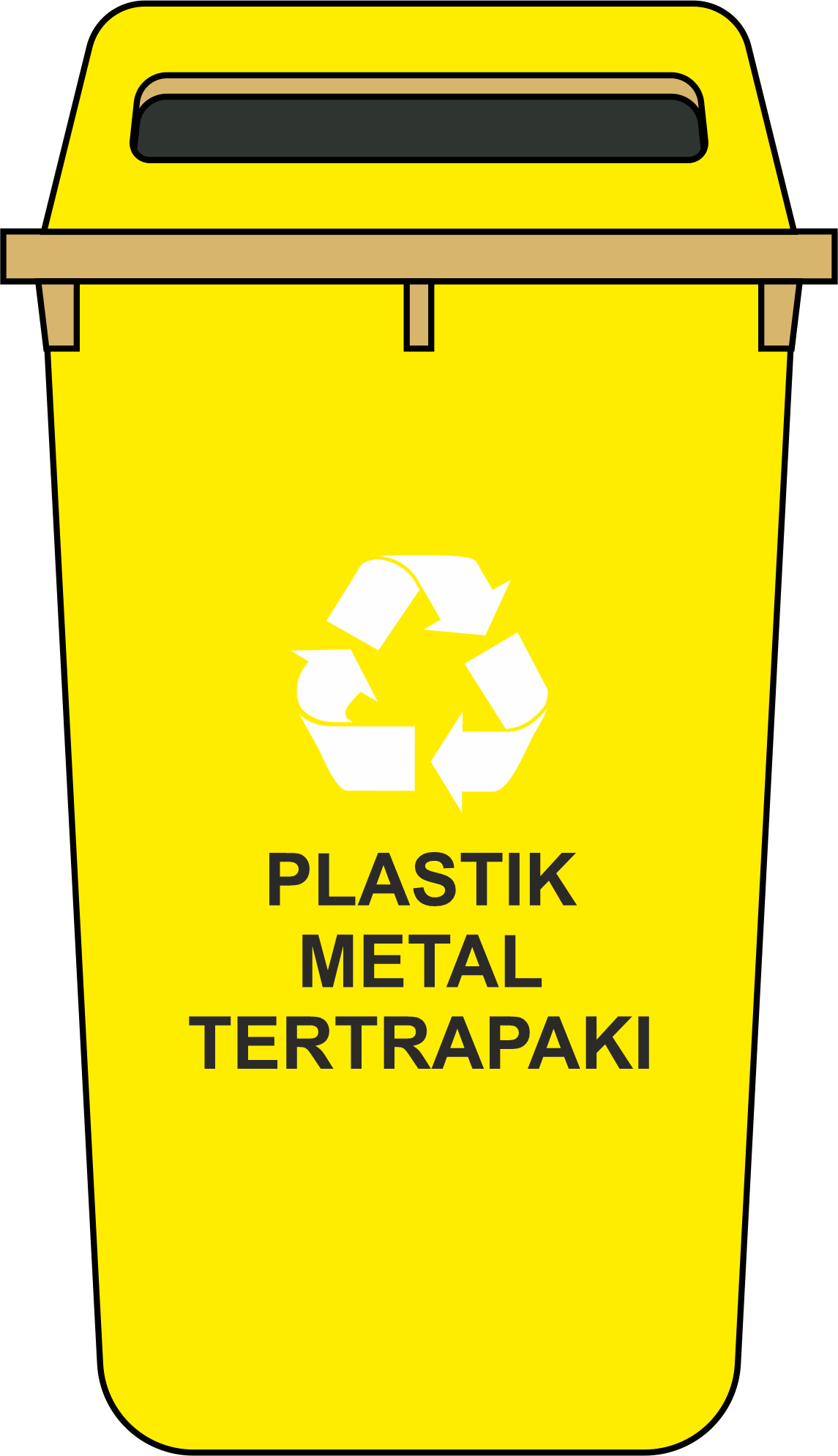 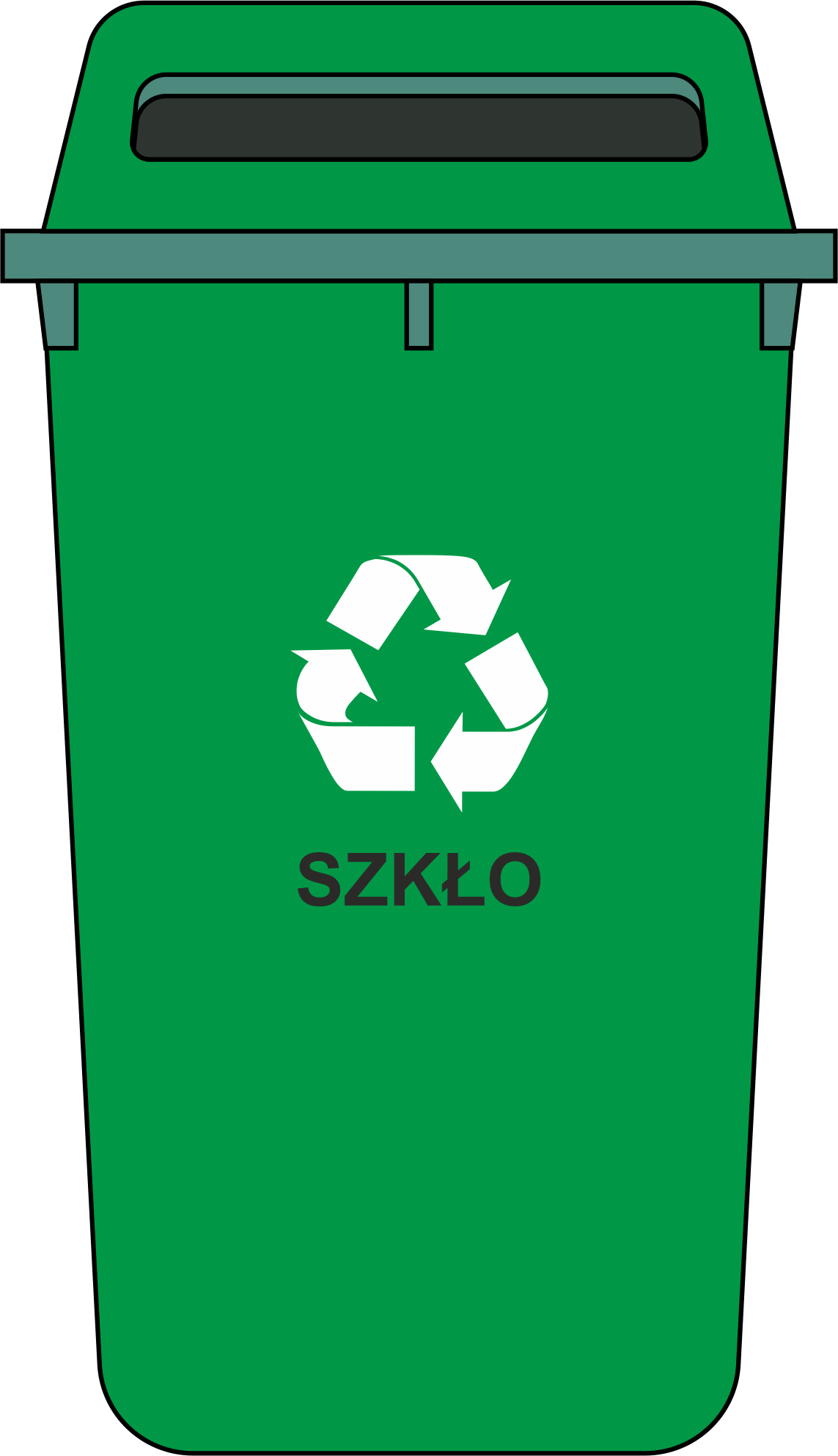 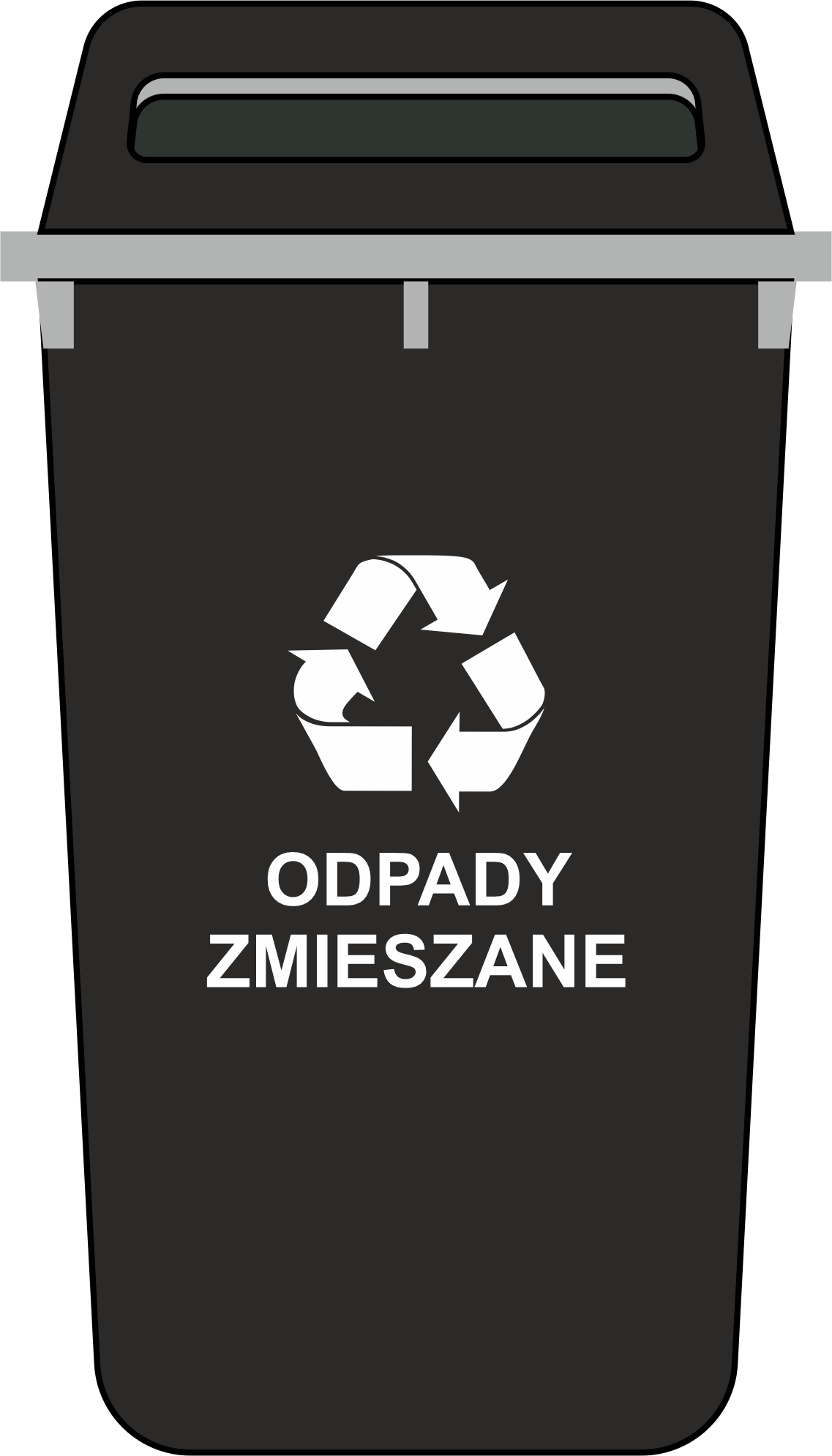 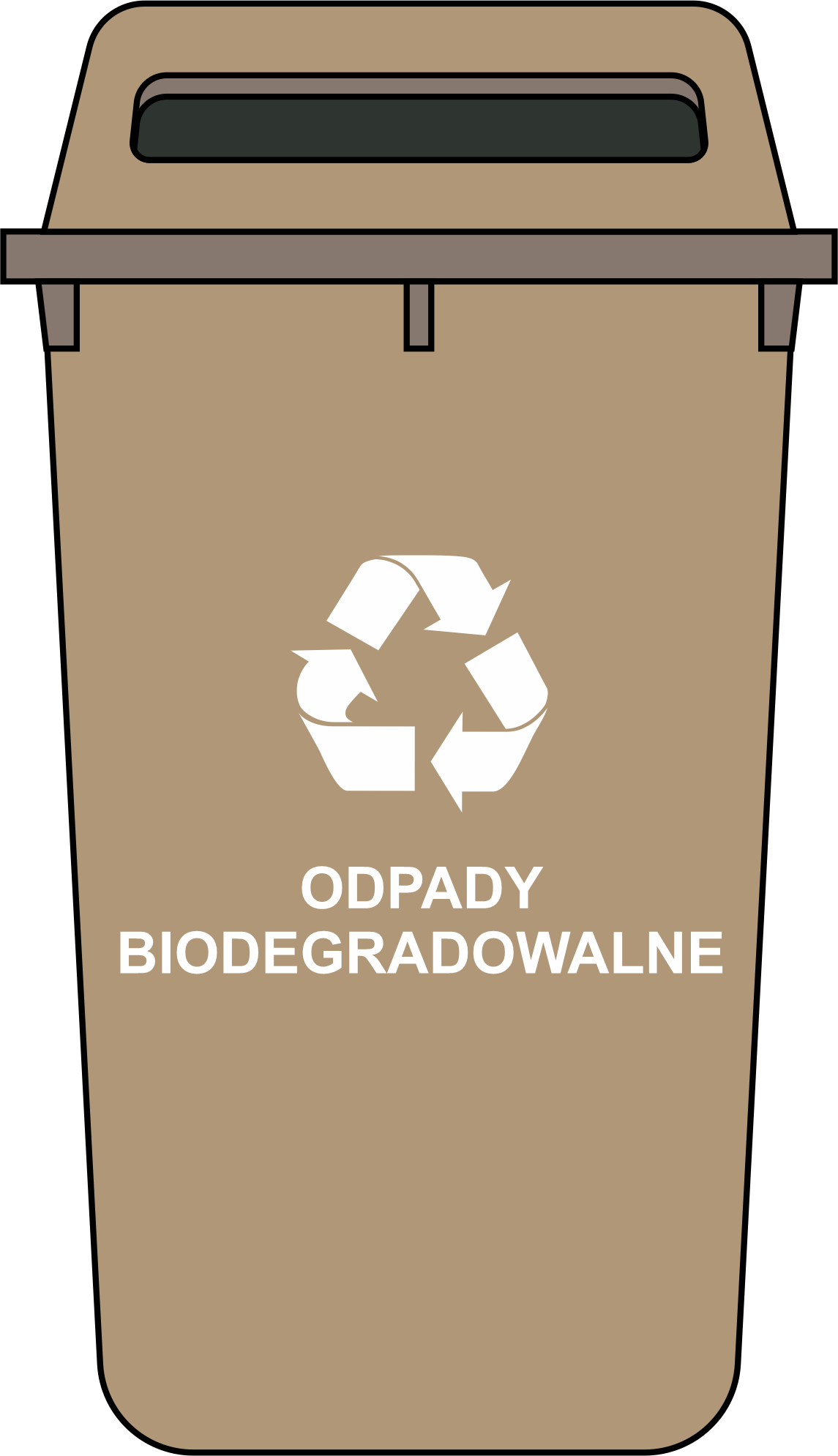 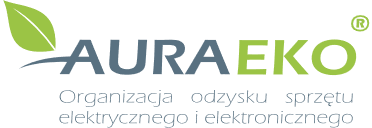 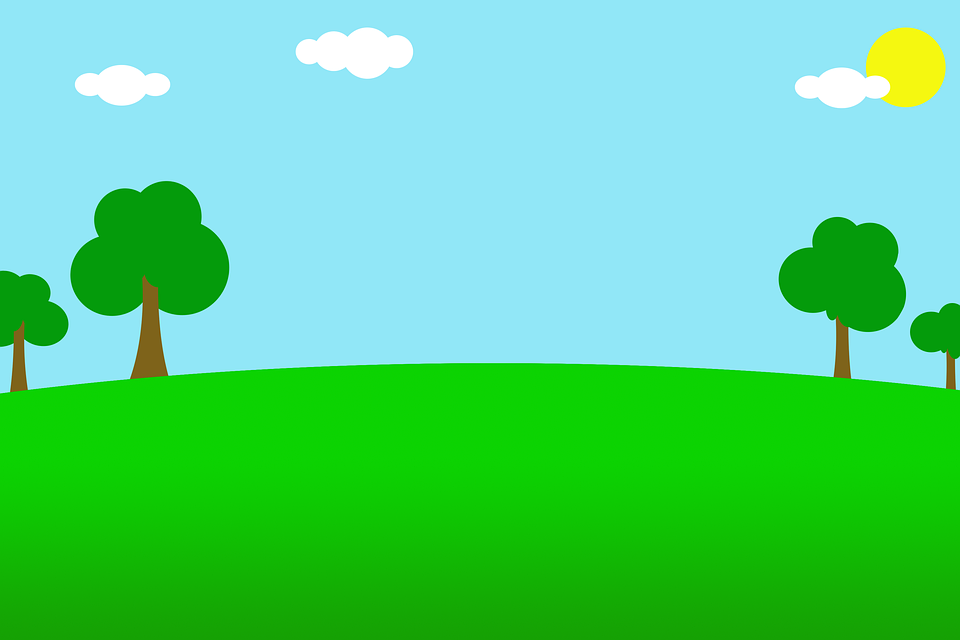 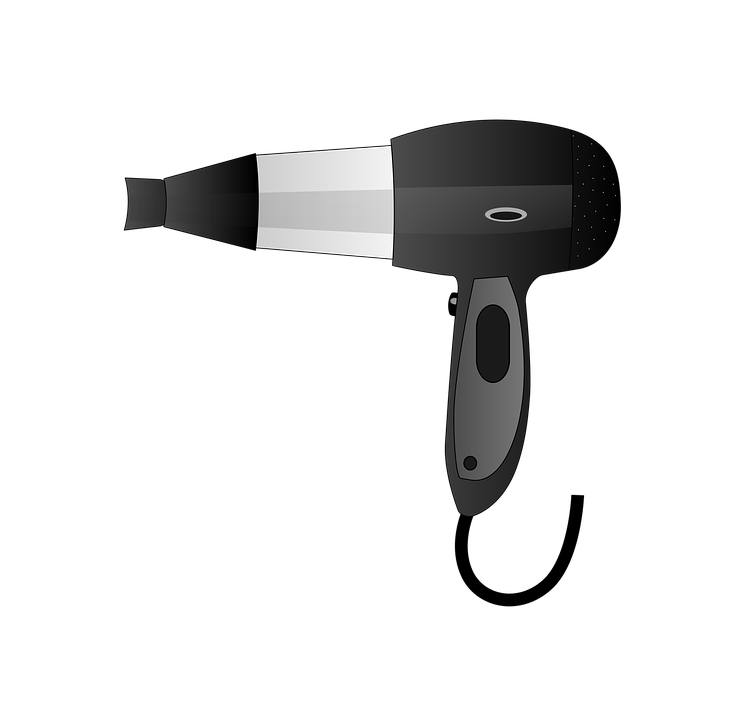 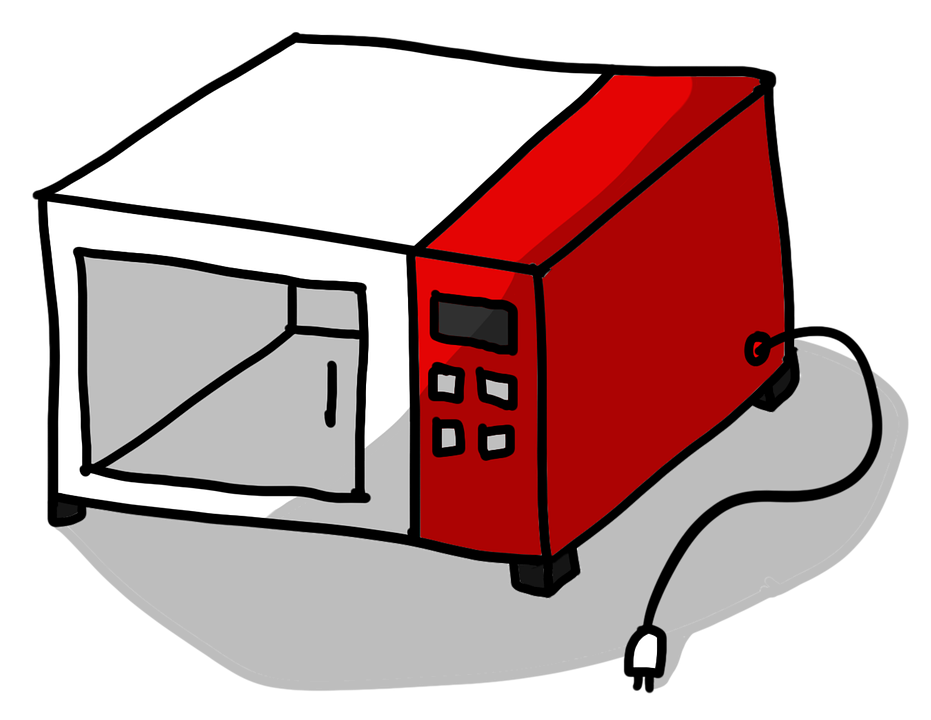 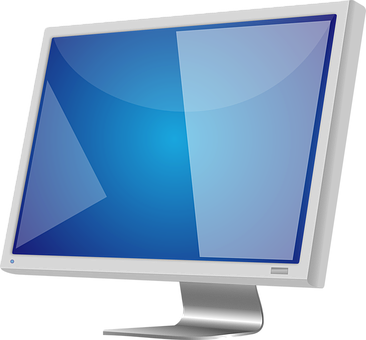 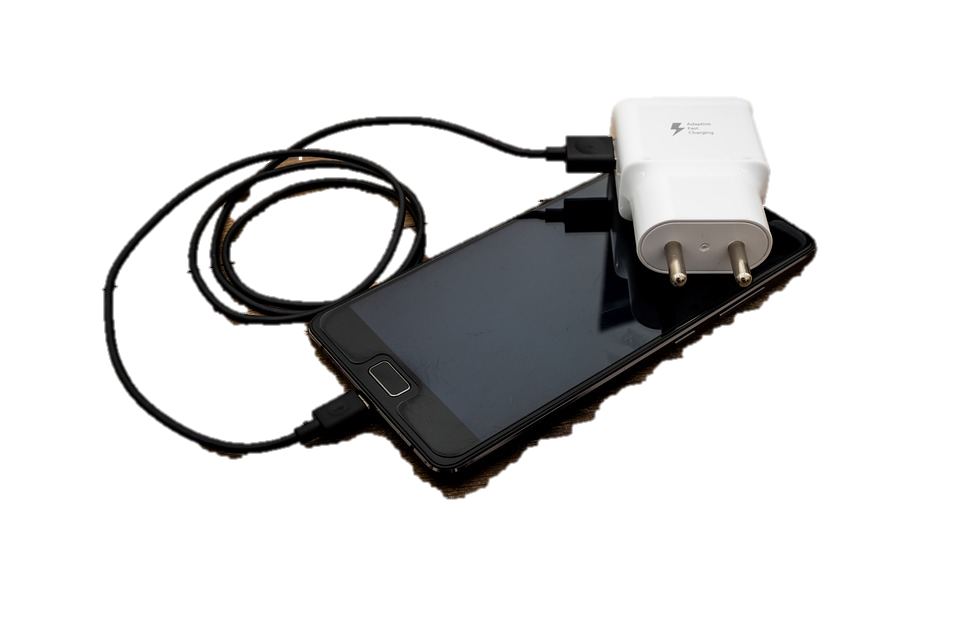 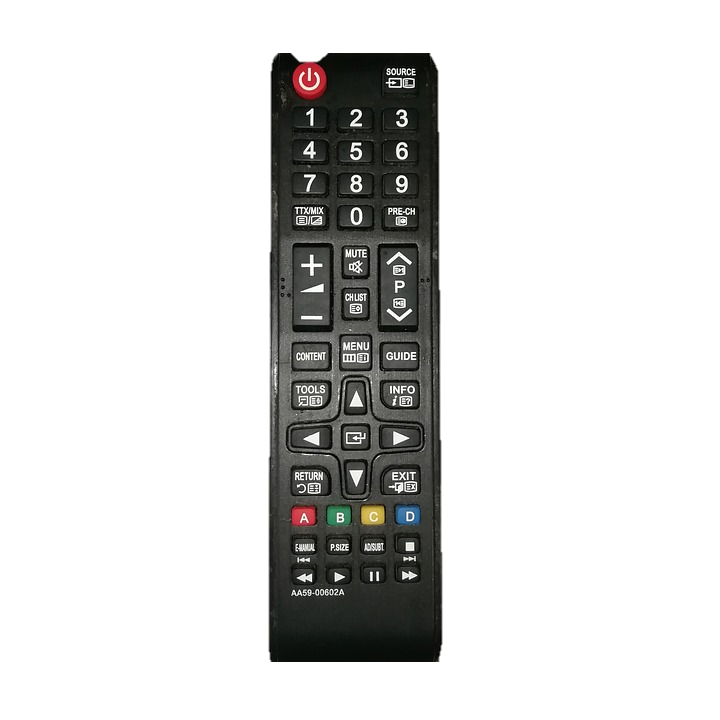 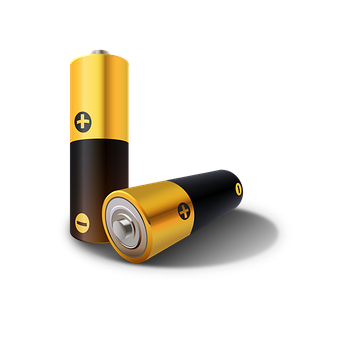 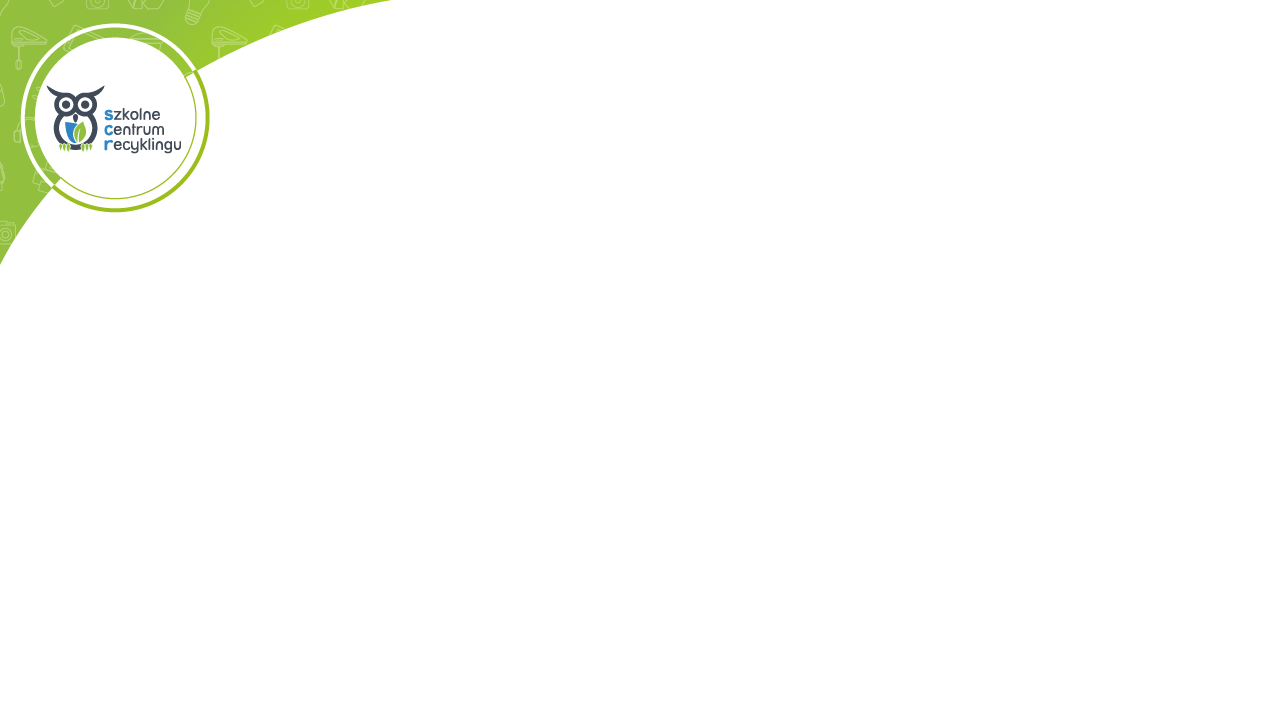 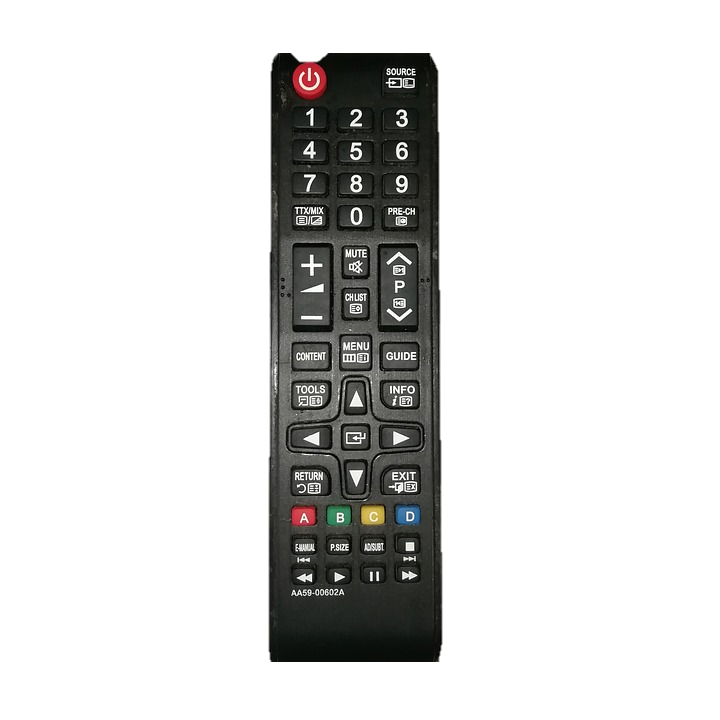 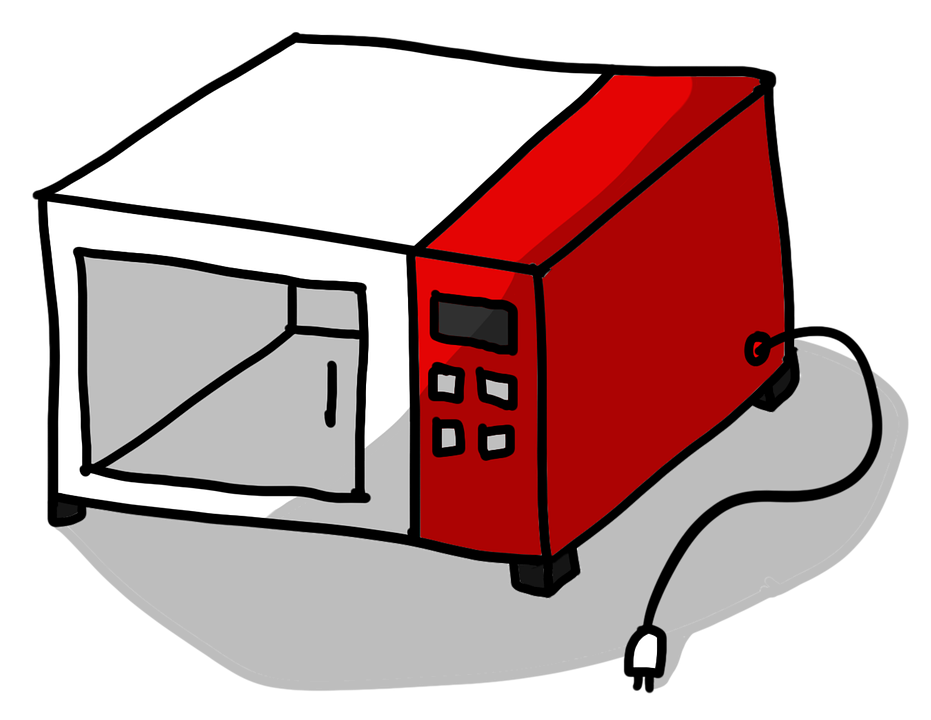 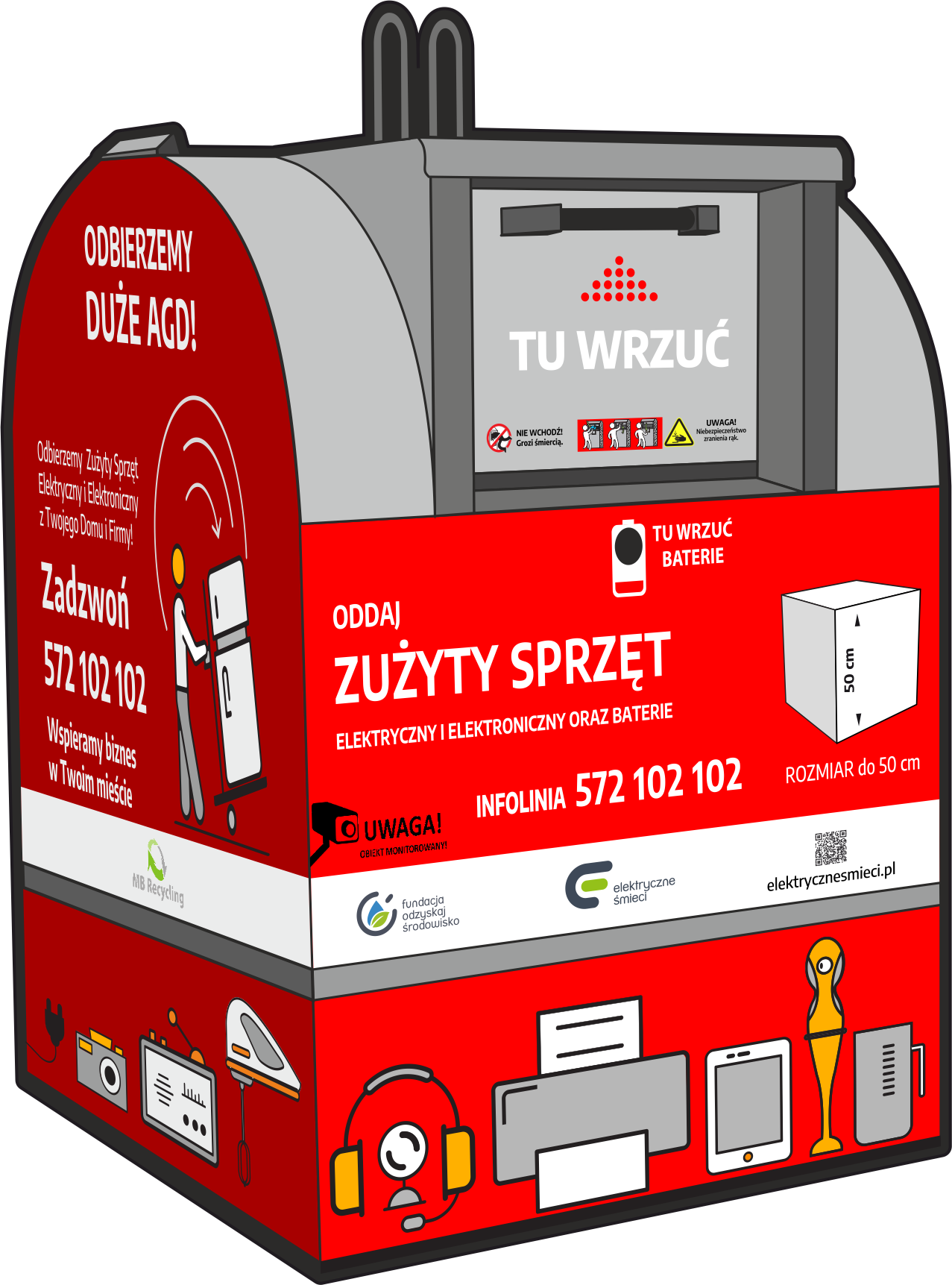 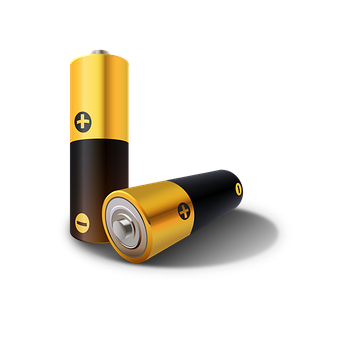 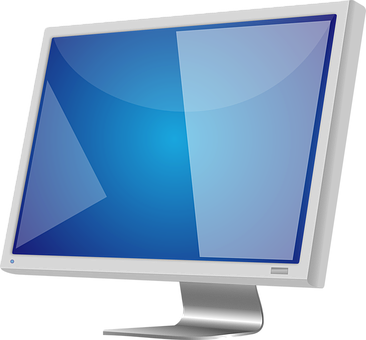 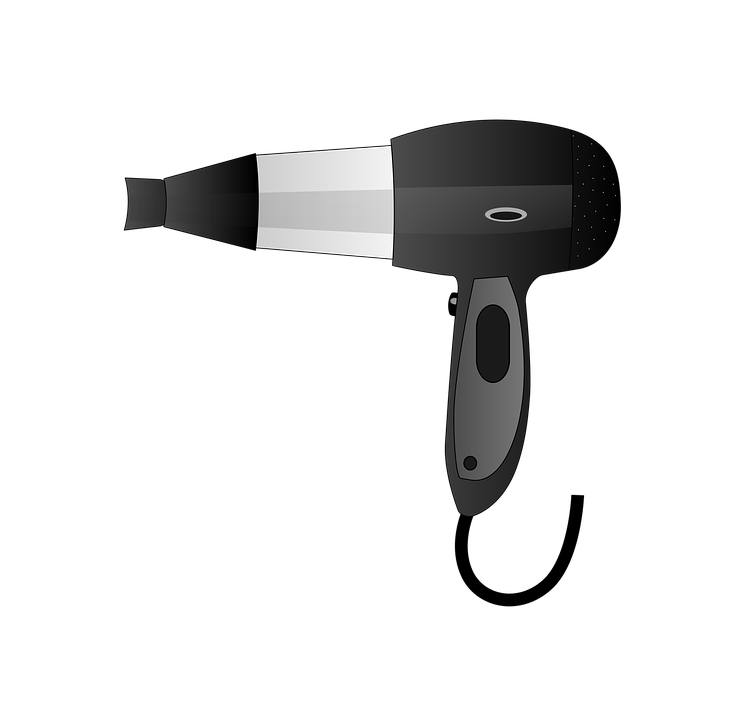 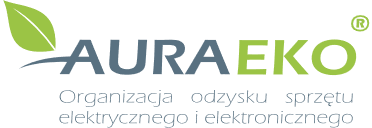 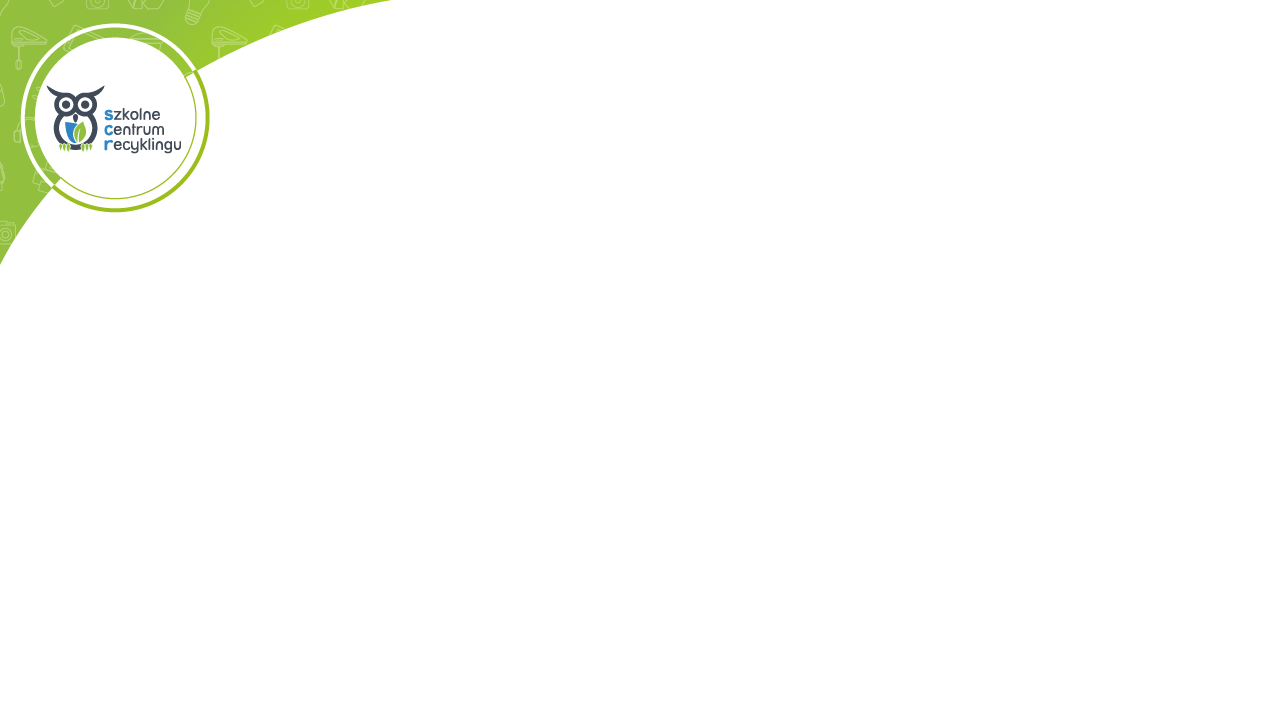 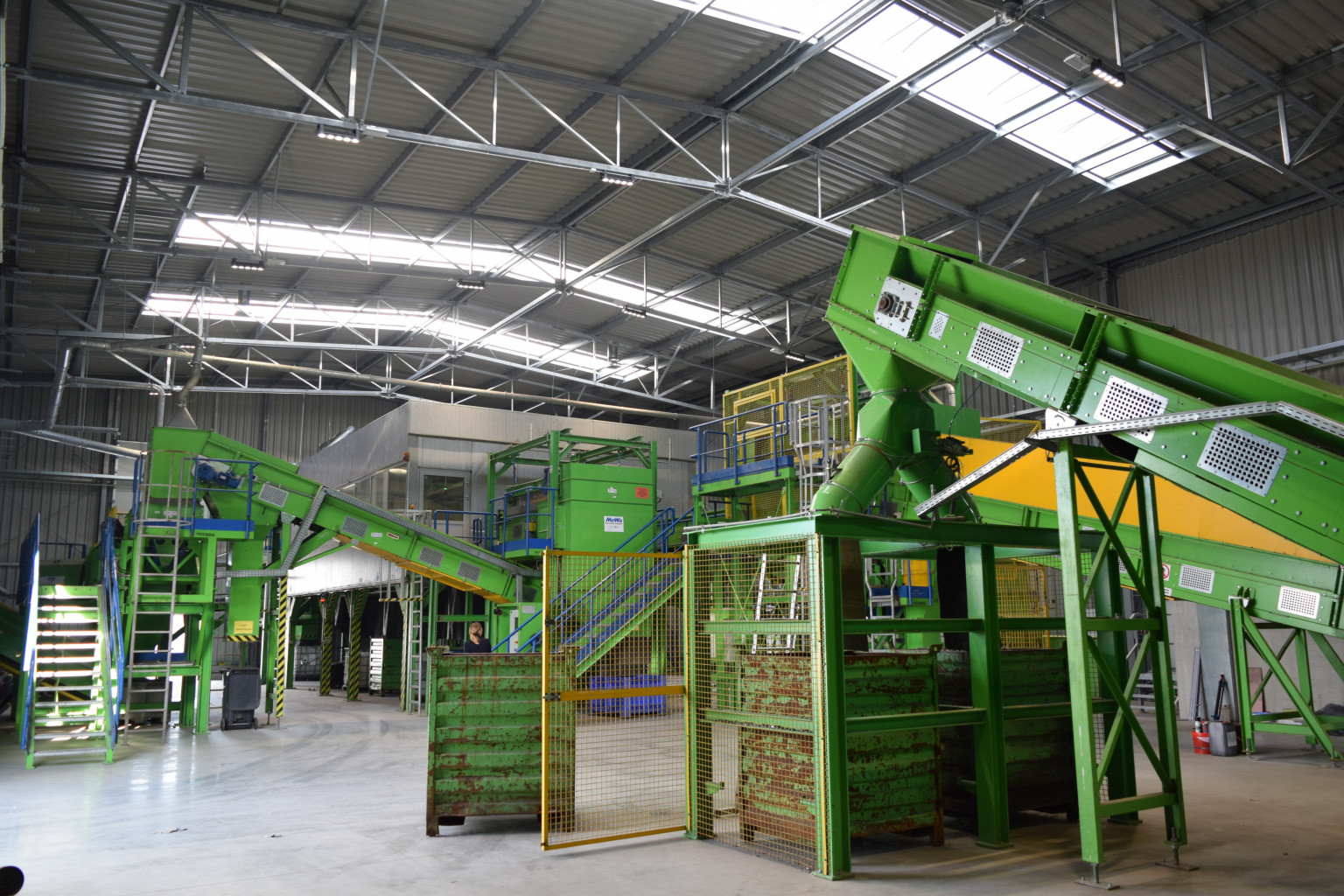 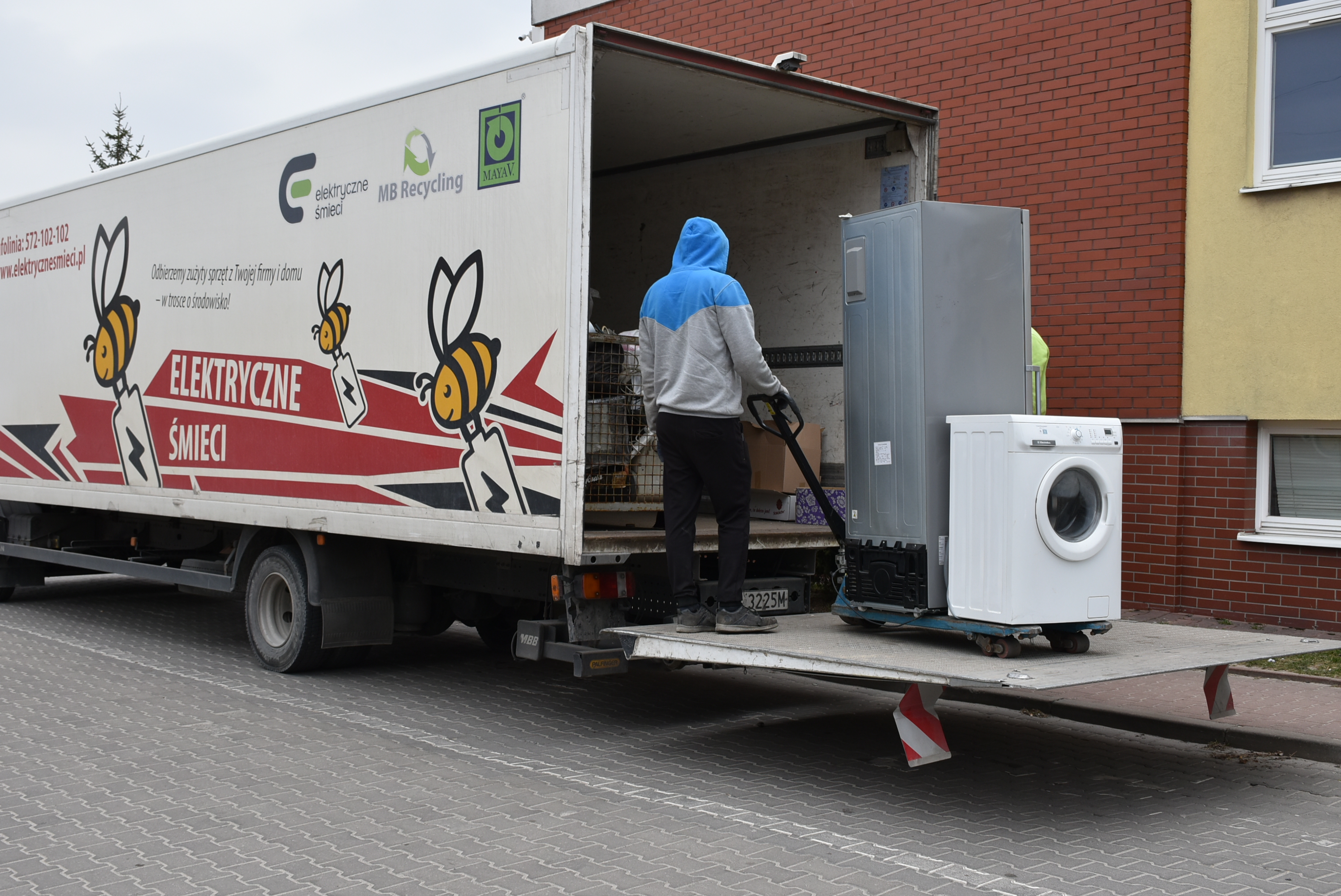 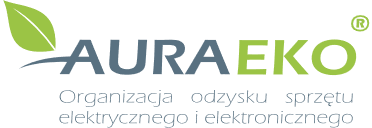